«Профилактика деструктивного поведения или как не потерять ребенка»
МБДОУ «Детский сад №43 комбинированного вида»
Родителям о детях
д. Малые Колпаны, март, 2023 г.
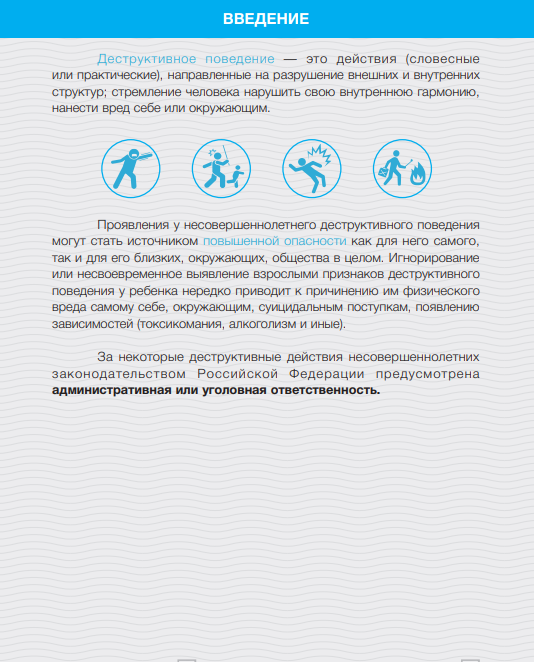 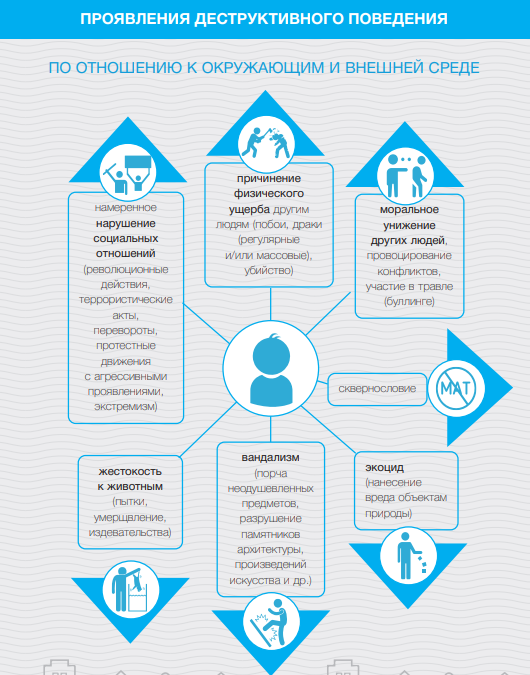 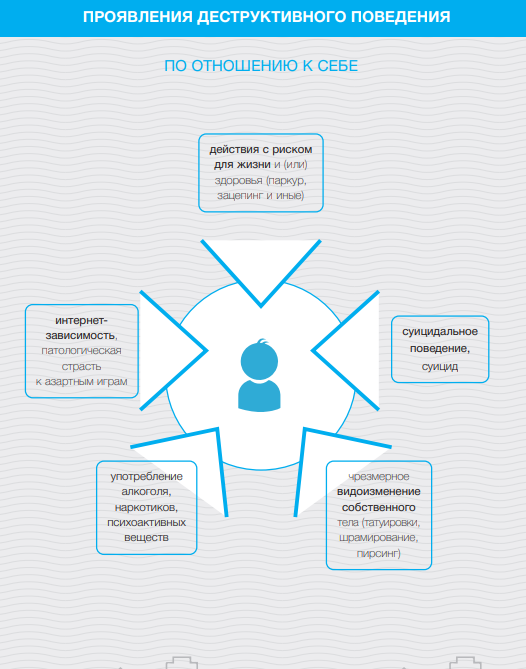 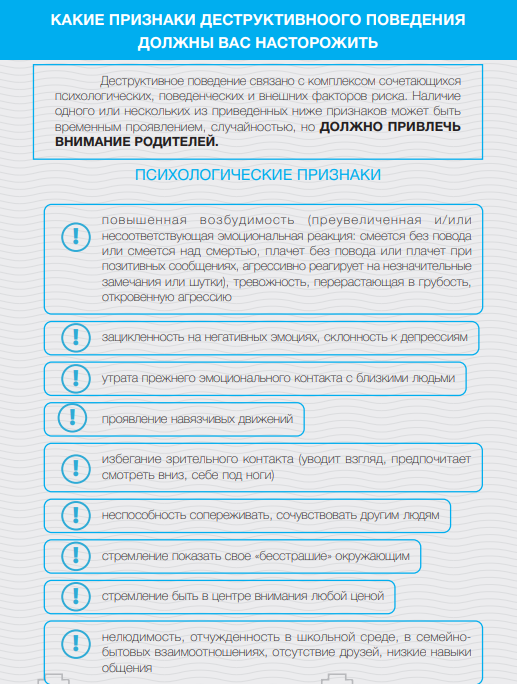 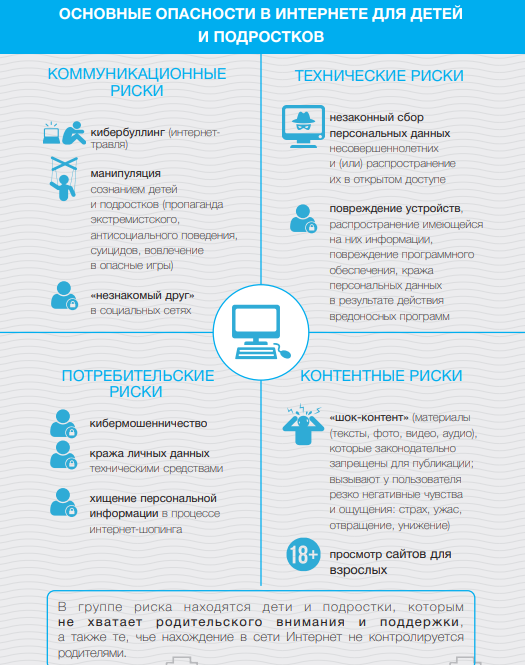 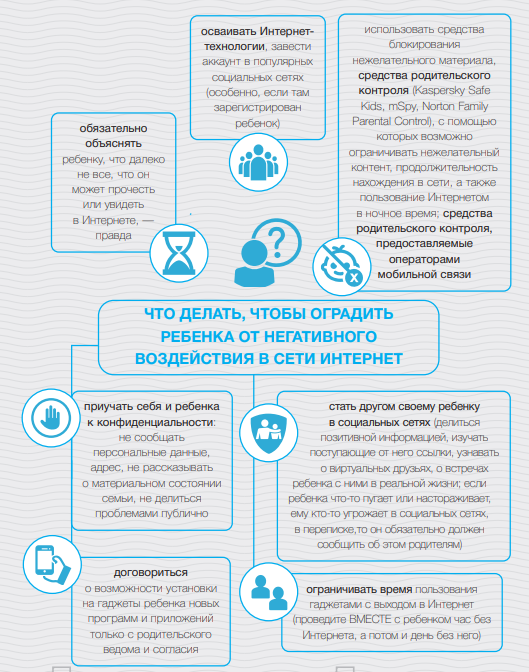 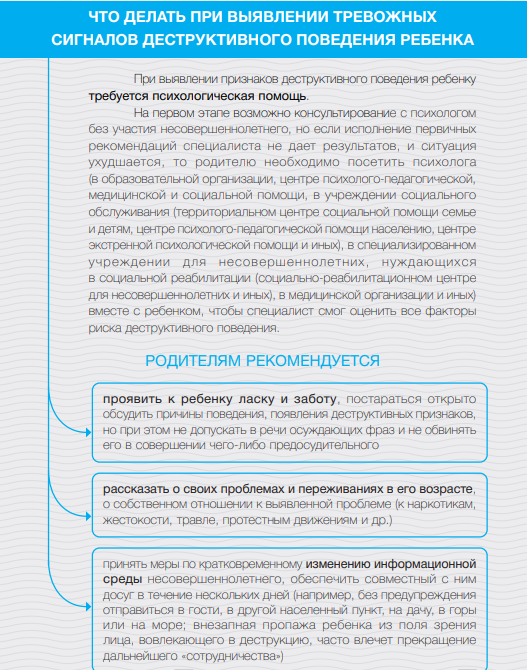 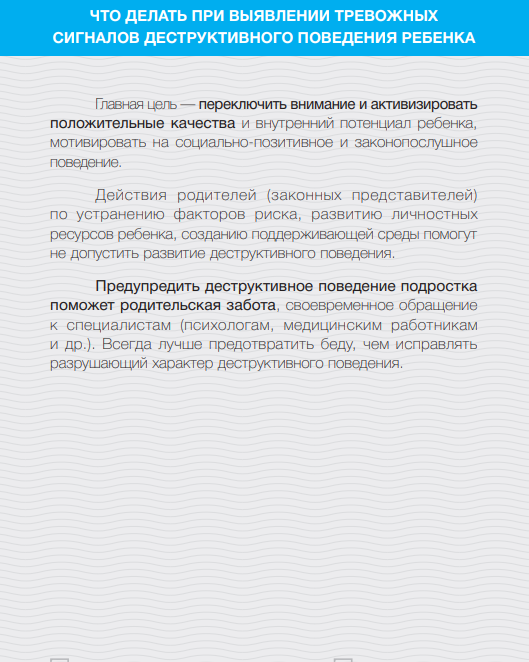 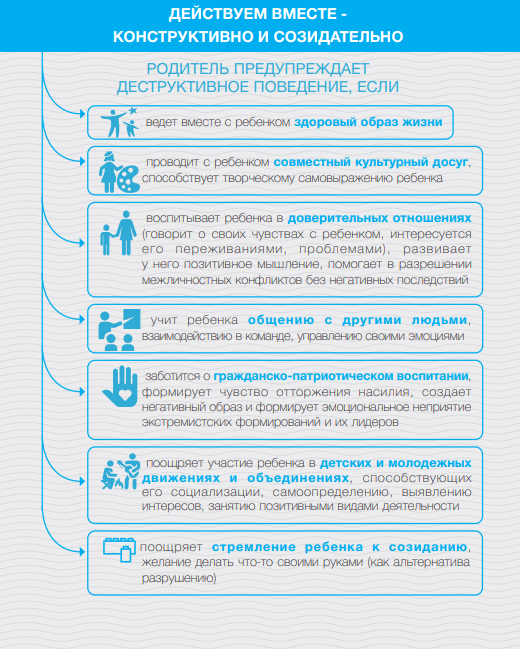 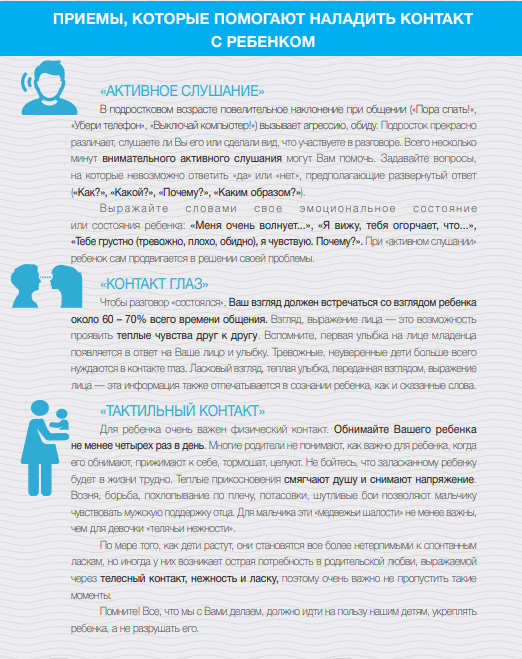 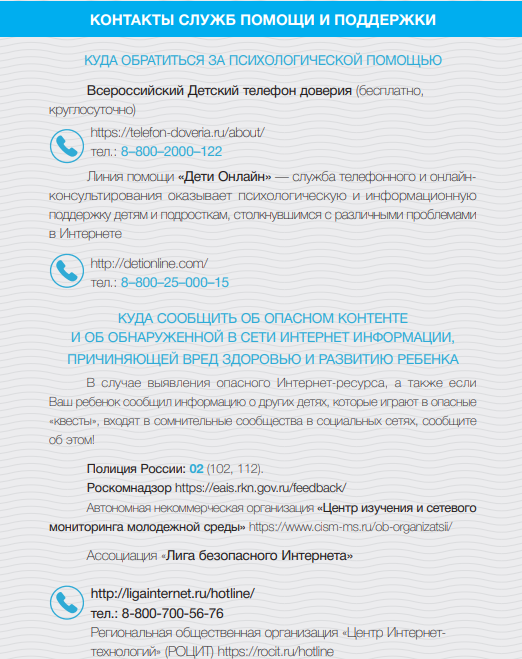 Берегите своих детей!Прислушивайтесь к с своим детям!Будьте рядом со своими детьми!https://youtu.be/4M8KICm2dtA